Иван Алексеевич Бунин
«Полевые цветы»
Урок литературного чтения в  3 классе.



Подготовила: 
учитель начальных классов
МКОУ «Орловская СОШ»
Н.А. Стрединина
Тема урока: «Выразительное чтение стихотворений»
Цели: 
  Ознакомить обучающихся с жизнью и творчеством И. Бунина;
Учить пониманию смысла, настроения и образного языка стихотворения;
Развивать память, речь, мышление;
Прививать любовь в поэзии.
Визитка
Иван Бунин родился 10 (22) октября 1870 года в старинной дворянской семье в Воронеже.
До 11 лет воспитывался дома, в 1881 поступает в Елецкую уездную гимназию.
В 1885 возвращается домой и продолжает образование под руководством старшего брата Юлия. Много занимался самообразованием.
17-летнем возрасте начинает писать стихи, в 1887 — дебют в печати. 
Писатель, почетный академик Российской академии наук(1909). 
Лауреат Нобелевской премии по литературе в 1933 году.)
Дата смерти: 8 ноября 1953 года.
Место смерти: г.Париж.
Стихотворение И. Бунина «Детство»
Чем жарче день, тем сладостней в бору
 Дышать сухим смолистым ароматом, 
И весело мне было поутру
 Бродить по этим солнечным палатам! 

Повсюду блеск, повсюду яркий свет,
 Песок — как шелк... 
                    Прильну к сосне корявой
 И чувствую: мне только десять лет, 
А ствол — гигант, тяжелый, величавый. 

Кора груба, морщиниста, красна. 
Но так тепла, так солнцем вся прогрета!
 И кажется, что пахнет не сосна, 
А зной и сухость солнечного света.
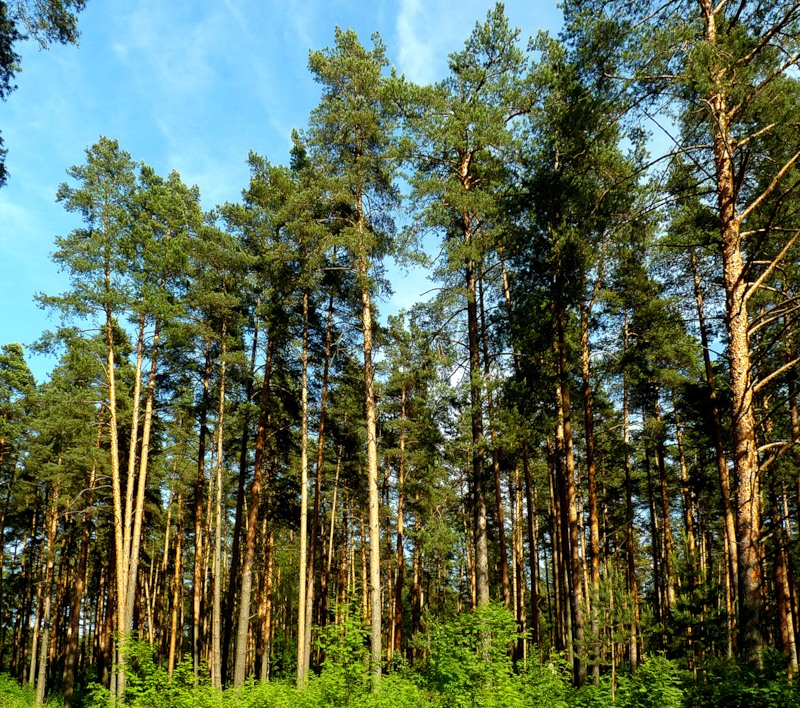 ВОПРОСЫ.
1.Какие  моменты детства остались навсегда в памяти Бунина?
2.Что он чувствовал и ощущал, когда бродил летним днем по «солнечным палатам»?
3. Приходилось ли вам бывать в бору летним солнечным днем?
4. Какие чувства испытывали вы? Поделитесь своими впечатлениями.
5. Как ты думаешь, почему поэту важно поделиться с читателями своими детскими воспоминаниями?
6. Обсудите с другом. Были ли у каждого из вас такие моменты, память о которых, хотелось бы сохранить.
Ребята,  какие вы больше любите цветы и почему?
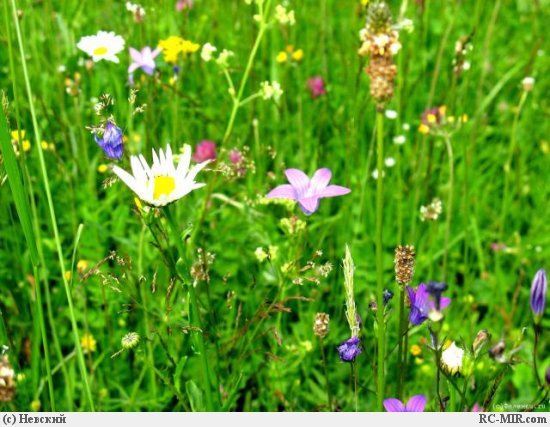 Прочитайте название следующего стихотворения?
Можно ли по названию стихотворения понять, какие цветы любит автор?
Какие полевые и луговые цветы вы знаете?
Колокольчик
Звените колокольчики, звените.Вы музыкой своей плените всех.Дарите свежесть, красоту дарите,Пусть радует всех серебристый смех.
Цветок души, заливистый и звонкий,Бывает белым, светло-голубым,И яро-синим, как глаза ребенка,И розовым, как нежный цвет зари.В моем саду он счастья добрый вестник,Он сказочный романтик для друзей.И сердце вторит его чистой песне,А жить с чудесным звоном веселей.
Ромашка
У. ЯварскаяЯ ромашку белую с желтой сердцевинкойСпрячу  в книжку толстую - засушу в картинках.И за зимним чтением под уютным пледомСолнышко вдруг встречу я, 
и запахнет летом!
одуванчик
С неба солнышко пригрело -Птичка песенку запела.И расцвёл от песни тойОдуванчик золотой.Огляделся, улыбнулся,-Хорошо-то как вокруг!И воскликнул: -Я проснулся!Здравствуй, солнце!
Здравствуй, луг.
 
И. Михайловна
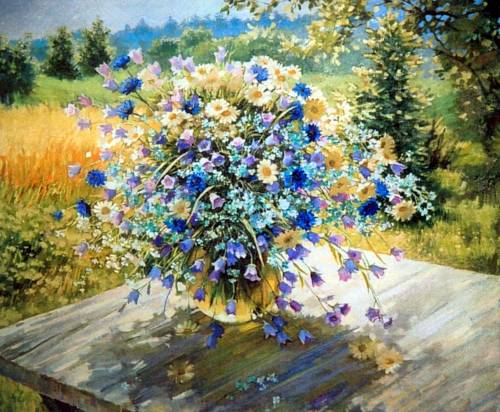 И. А. Бунин - «Полевые цветы»
В блеске огней, за зеркальными стеклами,Пышно цветут дорогие цветы,Нежны и сладки их тонкие запахи,Листья и стебли полны красоты.Их возрастили в теплицах заботливо,Их привезли из-за синих морей;Их не пугают метели холодные,Бурные грозы и свежесть ночей...Есть на полях моей родины скромныеСестры и братья заморских цветов:Их возрастила весна благовоннаяВ зелени майской лесов и лугов.Видят они не теплицы зеркальные,А небосклона простор голубой,Видят они не огни, а таинственныйВечных созвездий узор золотой.Веет от них красотою стыдливою,Сердцу и взору родные ониИ говорят про давно позабытыеСветлые дни.
Работа после чтения?
Расскажите, какими Бунин изображает дорогие заморские цветы?
А как поэт показывает полевые цветы?
Почему автора привлекают скромные полевые цветы?
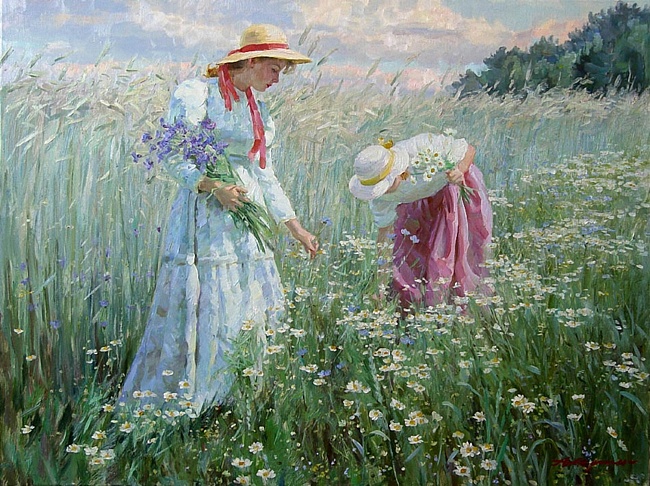 И.Бунин «Густой зеленый ельник у дороги…»
Что произошло в зеленом ельнике? Как вы поняли?

Прочитайте стихотворение выразительно, стараясь передать все то, что хотел донести до нас автор?
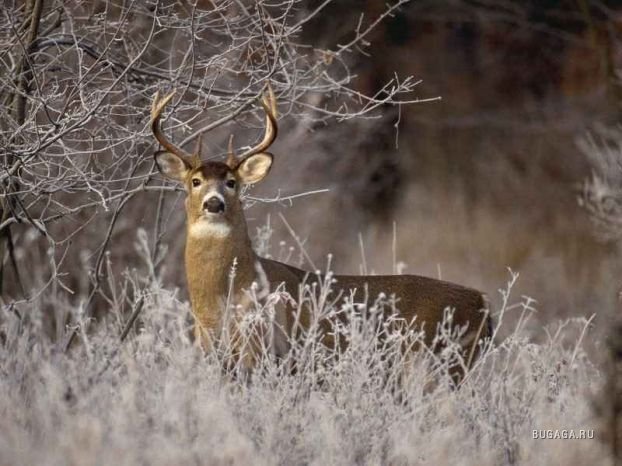 Подведение итогов урока.
Что вы узнали о жизни и творчестве И.А.Бунина?
Какое стихотворение вам больше всего понравилось?